Staff Meeting
April 20, 2021
Continuing Education
Pathology completed its CAP inspection today receiving a total of 7 deficiencies and 11 recommendations out of more than 1400+ individual standards that were reviewed!

Breakdown of the deficiencies received are as follows:
Flow Cytometry: Need to update SOP for CD34 phenotyping to reflect current practice (corrected on site) Should use primary instrument for running PT event samples instead of rotation between primary and backup instruments
Heat block thermometer not verified in 2020
Point of Care (All Common): Analytical precision studies were not performed on new iSTAT’s.
Lab General: Blood Bank- policy does not state competency is assessed semi-annually in first year. Records did not indicate all elements or identify all test systems.
Laboratory in general, Written policy not in place for conversion of lab records onto another medium for storage and retention.
Hematology: Validation records for Factor 8 study do not follow reporting as to what was proven.
Continuing Education
The lead inspector reflected that an inspection without any inspections does not reflect well on the inspection team or the accrediting organization. These 7 deficiencies do not present a substantial impediment to correction. The lead inspector emphasized many times the quality he and his team recognized while in our labs and they were amazed at how much we were able to accomplish with our challenges of space and occupancy of older facilities. He would not hesitate one bit to have any of his family members treated within our facility based on his review.
GEN.20375 Document Control
The laboratory has a document control system to manage policies, procedures, and forms that are subject to CAP accreditation.
NOTE: This includes documents relating directly to laboratory testing, as well as others, such as quality management, safety, specimen collection, personnel, and laboratory information systems. The document control system must ensure that only current policies, procedures (including derivative documents such as card files or similar systems that summarize key information for quick reference at the workbench), and forms are in use and that records for approval, review, and discontinuance are available. Discontinued documents must be appropriately archived and removed from general access.
The document master files must be securely stored in a manner that prevents loss, damage, or unauthorized access. Documents needed for functioning of the laboratory must be backed up in a manner that allows access to authorized users in case of power or network system outages (eg, paper-based system or electronic system with emergency power).
It is recommended that the laboratory maintain a control log listing all current policies, procedures, and forms with the locations of copies. The control log may contain other information as appropriate, such as dates when policies and procedures were placed in service, schedule of review, identity of reviewer(s), and dates when policies and procedures were discontinued and/or superseded.
GEN.20377 Record/Specimen Retention
Laboratory records and materials are retained for an appropriate time.
NOTE: Policies for retention of records and materials must comply with national, federal, state (or provincial), and local laws and regulations and with the minimum retention periods listed below, whichever is most stringent. For testing on minors (under the age of 21), stricter state regulations may apply.
More specific requirements for certain laboratory records are found in the Anatomic Pathology (ANP.12500, ANP.29670, ANP.33500, ANP.36125), Biorepository (BAP.13740), Cytopathology (CYP.06600, CYP.06900), Cytogenetics (CYG.32700), Flow Cytometry (FLO.23706), Molecular Pathology (MOL.35870, MOL.49640), Reproductive Laboratory Medicine (RLM.12466), and Transfusion Medicine (TRM.32250) Checklists.
GEN.40492 Specimen Label Correction
The laboratory has a written policy regarding correction of information on specimen labels.
NOTE: If laboratory personnel become aware of a potential error in patient identification or other information (eg, initials of individual collecting the specimen, date/time of collection) on a specimen label, best practice is to recollect the specimen. However, there may be circumstances when recollection is not possible or practical (eg, for specimens that are impossible or difficult to recollect, such as cerebrospinal fluid). The laboratory should define the circumstances under which correction of the information on specimen labels is permitted. A record of all such corrections should be retained. The laboratory should investigate errors in specimen labeling, and develop corrective action as appropriate, including education of personnel who collect specimens.
Evidence of Compliance: ✓ Records of corrections to specimen labels and corrective action
GEN.40499 Specimen Collection Feedback
There is a mechanism to provide feedback to the collectors of specimens on issues relating to specimen quality and labeling.
NOTE: The accuracy of an analytic result depends upon the initial quality of the specimen. Proper collection techniques are essential.
Evidence of Compliance: ✓ Written procedure defining methods for providing feedback to specimen collectors AND ✓ Records of communication of specimen collection issues, such as QM reports, staff meeting minutes OR records of employee counseling
GEN.40530 Specimen Tracking
For specimens submitted to the laboratory from remote sites, there is a tracking system and record to ensure that all specimens are actually received.
NOTE: Records should include time of dispatch and receipt, as well as condition of specimens upon receipt. An example of an acceptable tracking system is submission of a packing list (prepared by the client or courier) with each batch of client specimens, which may be checked against the specimens received by the laboratory. Some laboratory tests (eg, coagulation assays) have limitations on time and temperature conditions between collection and analysis. This requirement applies to couriers/transportation systems that are within the laboratory organization or are contracted by it. It does not apply to couriers unrelated to the laboratory.
Evidence of Compliance: ✓ Specimen shipping/transport logs AND ✓ Records of follow up for specimens not received
[Speaker Notes: Will explain the difference]
GEN.54400 Personnel Records
Personnel records are retained (in electronic or paper format) and readily available for all testing personnel, supervisory personnel, and other laboratory personnel, including all of the following, as applicable:
For nonwaived testing and supervisory personnel, copy of academic diploma, transcript, or primary source verification (PSV) report confirming credentials 
Laboratory personnel license, if required by state, province, or country 
Summary of training and experience 
Certification, if required by state or employer 
Description of current duties and responsibilities as specified by the laboratory director: a) Procedures the individual is authorized to perform, b) Whether supervision is required for specimen processing, test performance or result reporting, c) Whether supervisory or section director review is required to report patient test results 
Records of continuing education 
Records of radiation exposure where applicable (such as with in vivo radiation testing), but not required for low exposure levels such as certain in-vitro testing 
Work-related incident and/or accident records 
Dates of employment.
Schedule Updates
Ria will move to 3rd shift weekends (May or June): 6p-10a Sat-Sun nights
Monica is going to work 3a-1:30p.
1st and 2nd shift to rotate weekends over the summer – could rotate one day of the weekend or the entire weekend.
Position will be posted for weekends 7a-7p
Jessica will work weekends during Fall semester
Janai’s last day is April 23. Adam will graduate and will be leaving.

Keith on 2nd shift when he returns
Drone Pickups
Piedmont Plaza is now being picked up
Adding drone pickup to Accession rotation
Drone pickup times:
10:45  - Wait for the 11am before returning.
11:00
11:45
13:00
14:00
15:00
16:00
16:30
Spin 2 rotation
Reminder to help with spin AND tube room (answer tube stations, sort samples, pour off urines, etc.)
If Spin doesn’t need help, check with Tube room and vice versa
Urine Aliquots
Place label(s) in bag with sample to be aliquoted
Risk of label falling off if not in a bag
Remember to save ED and OR urine samples in Spin fridge
24 Hour urines – Good practice to check in specimen/order inquiry for orders
ONLY  ONE preservative per container.
Cannot mix boric acid and acetic acid, etc.
Coworker reminders
Please knock on the Client Services door when dropping off a registration
Ear buds – one ear only. 
Personal phones calls should be taken while on break.
Be mindful scanning in pediatric tubes – any suggestions on how to make sure we scan in all tests?
Autopsy Samples
Autopsy Samples
Will put in a Beaker request that the autopsy number print on the specimen label. May not be possible with AP Beaker build going on.
For now please write the autopsy number on the label (ex: A21-100) as described in the procedure.
RL6s
RL6 on OR samples: Enter under OR Anesthesia (OP, Ped) or Inpatient Anesthesia
Inpatient Anesthesia is listed as Inpatient Anesthesia not OR
If you cannot find the correct location when entering an RL6 – then enter it under Central Processing 
If time does not permit for an RL6 to be entered – then place in ‘RL6 to be entered’ folder.  Make sure you give enough information for it to be entered. 
Clean Carrier – RL6s – best to put in Environment tab but okay if put in the Lab tab per Shelley Bowman
Taglets on Pediatric holder tubes
Do NOT stick the label completely on the tube.
Attach by corner so that it is easily removed to label an aliquot tube in Chemistry.
Care Evolve or POPL
If an unsatisfactory specimen
ORDER and then CANCEL to show that sample was received but unacceptable.
Urine cups with ‘needles’
We are looking into this.
Add-ons
Forwarding inbasket requests is now an available function. 
Will add to the Add-on procedure. 
Checking on how to handle Hem Onc locations add ons (Elkin, Mount Airy, Statesville, Lexington)
Add-Ons
Add-Ons
Add-Ons
Add-Ons
Add-Ons
Add-Ons
BAL Samples
Have been taken directly to Micro
MUST check for other orders before delivering.
Two recently have gotten to Micro with orders missed for Hematology.
Weekend Lab Draws (DHP no longer option)
Lexington Medical Center can accommodate some Outpatient draws.  The patient would go to the ED and Register there as an Outpatient and would then be directed to the lab for the collection.   
Address is: 250 Hospital Drive, Lexington, NC 27292
8a-4p preferred times
Family Medicine/Urgent Care -  Piedmont Plaza.   
Address is: 1920 West First St. 3rd Floor, W-S, NC 27104
High Point Medical Center can also accommodate Outpatient collections.  The patient would go to the ED and Register there as an Outpatient and would then be directed to the lab for the collection.   
Address is: 601 N. Elm St, High Point, NC 27262
8a-4p preferred times
AP Beaker
Go Live Date:  June 16, 2021
New Test in Beaker
LAB6155 Research Lab (CRU) is a generic test order for CRU samples – sample label below
There is not a specific tube type for these samples
Collected by Inpatient Phlebotomy using Rover and sent to Central Processing
CP will scan label and place bag of samples in the Research (CRU) bin in Accessioning. CRU will pick up.
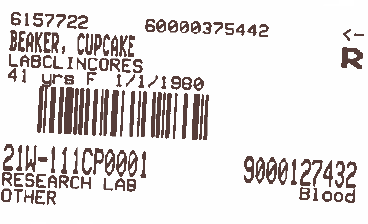 Employee Requests
Engineering is looking into a partition between Micro set-ups area and Central Processing to lessen the noise
Trying out Time and Date stamps for packing lists (see next slide)
Time and Date Stamps
One on each side of Accessioning bench to try out
To use when verifying packing lists/manifests are completed
Quick guide assigned in Med Training
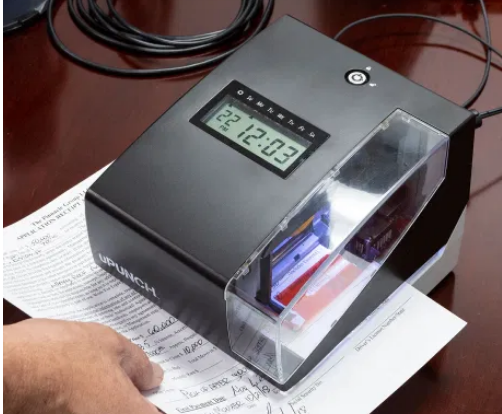 Attendance